Lecture 4Functions
Dr. Hacer Yalım Keleş
Functions:
Reference Book: “The C++ Programming Language”, Bjarne Stroustrup.
2
Definition vs. Decleration:
Reference Book: “The C++ Programming Language”, Bjarne Stroustrup.
3
Inline Functions:
Reference Book: “The C++ Programming Language”, Bjarne Stroustrup.
4
Static Variables:
Reference Book: “The C++ Programming Language”, Bjarne Stroustrup.
5
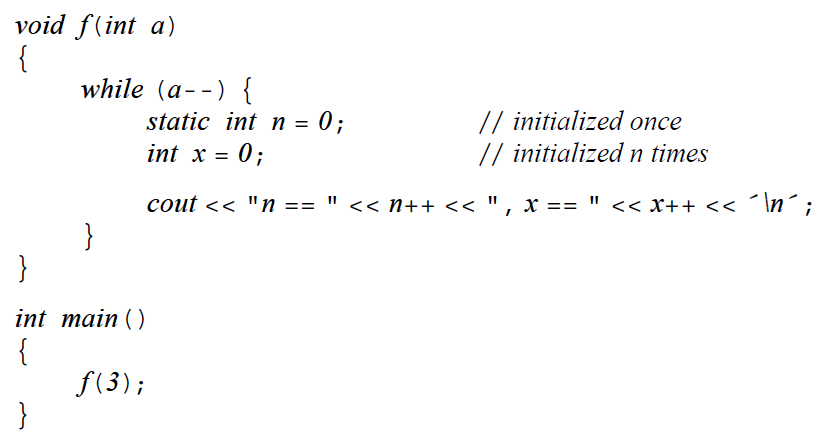 Reference Book: “The C++ Programming Language”, Bjarne Stroustrup.
6
Argument passing:
Reference Book: “The C++ Programming Language”, Bjarne Stroustrup.
7
Passing a reference to a literal, a constant and an argument that requires conversion:
Reference Book: “The C++ Programming Language”, Bjarne Stroustrup.
8
Array Arguments
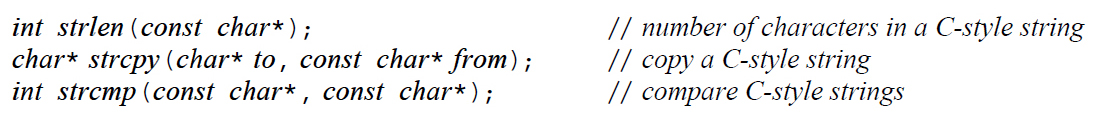 Reference Book: “The C++ Programming Language”, Bjarne Stroustrup.
9
Array Size:
Reference Book: “The C++ Programming Language”, Bjarne Stroustrup.
10
Value Return
Reference Book: “The C++ Programming Language”, Bjarne Stroustrup.
11
Reference Book: “The C++ Programming Language”, Bjarne Stroustrup.
12
Function Overloading
Reference Book: “The C++ Programming Language”, Bjarne Stroustrup.
13
Reference Book: “The C++ Programming Language”, Bjarne Stroustrup.
14
Without overloading:
Reference Book: “The C++ Programming Language”, Bjarne Stroustrup.
15
Reference Book: “The C++ Programming Language”, Bjarne Stroustrup.
16
Overloading vs. Scope
Reference Book: “The C++ Programming Language”, Bjarne Stroustrup.
17
Best match for each argument
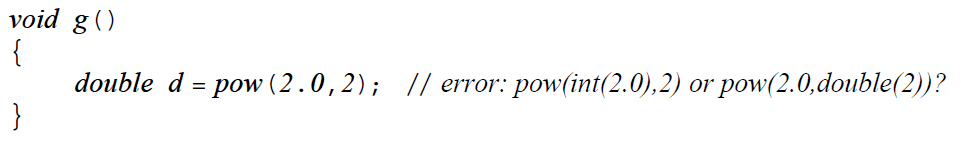 Ambiguous!
Reference Book: “The C++ Programming Language”, Bjarne Stroustrup.
18
Default arguments:
Reference Book: “The C++ Programming Language”, Bjarne Stroustrup.
19
scope..
Reference Book: “The C++ Programming Language”, Bjarne Stroustrup.
20
Function pointers:
Reference Book: “The C++ Programming Language”, Bjarne Stroustrup.
21
Reference Book: “The C++ Programming Language”, Bjarne Stroustrup.
22